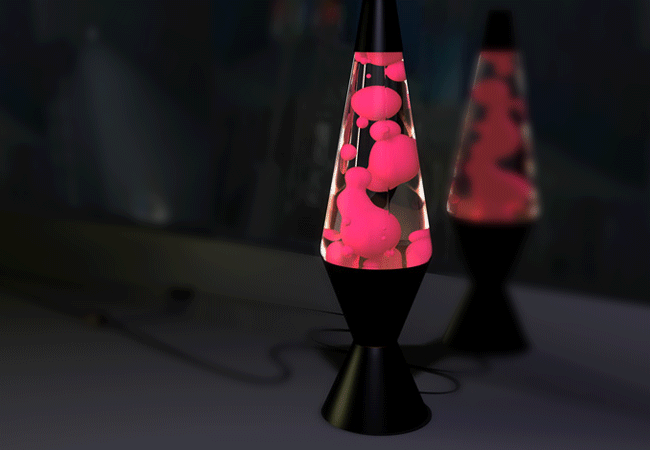 Density
Definition and Equation
Examples
Methods of Determining Density
Exercises
Definition and Equation
M
mass
M
D =
density =
V
volume
Density is the mass per unit volume of an substance or material.
 SI Units
kg m-3
g cm-3
Density in g cm-3 x 1000 kg m-3
D
V
Method 1: Regularly-shaped Object
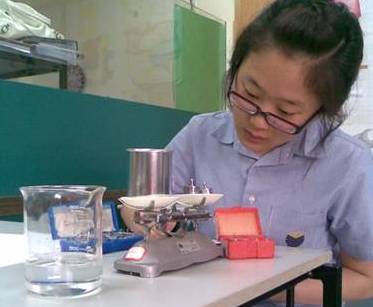 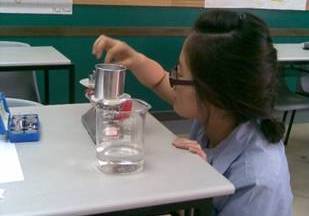 1. Measure mass using a balance.
Method 1: Regularly-shaped Object
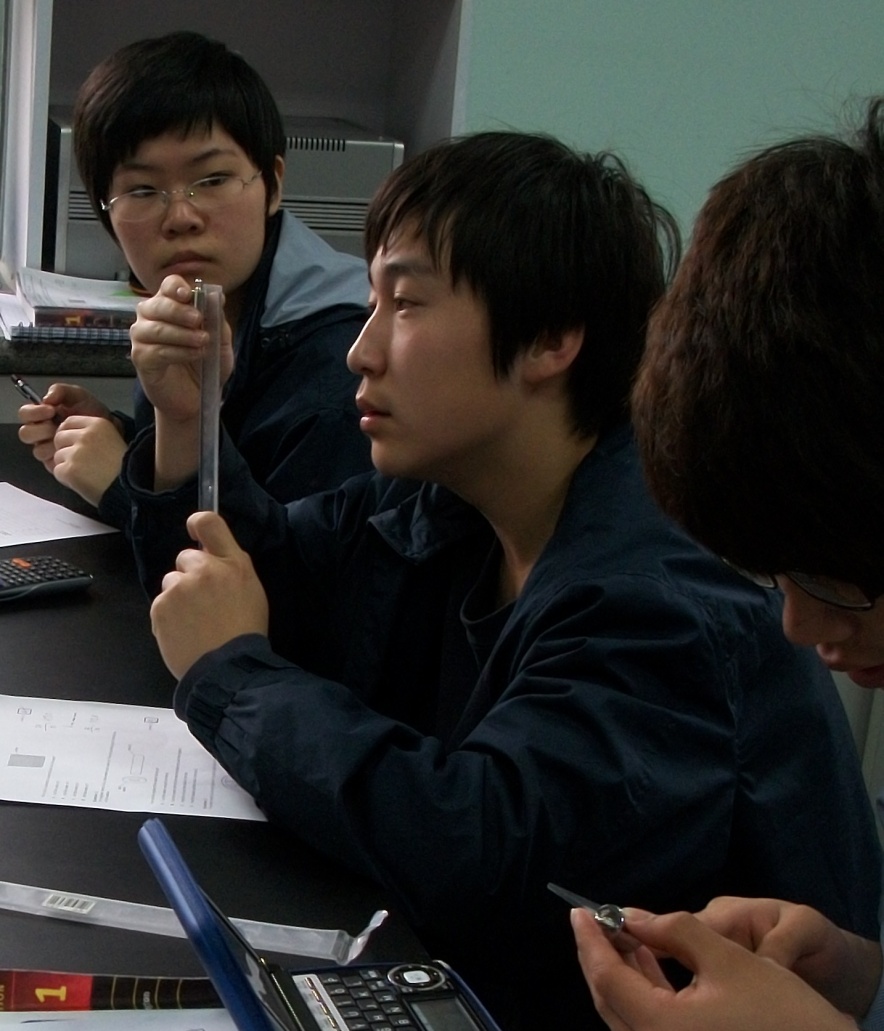 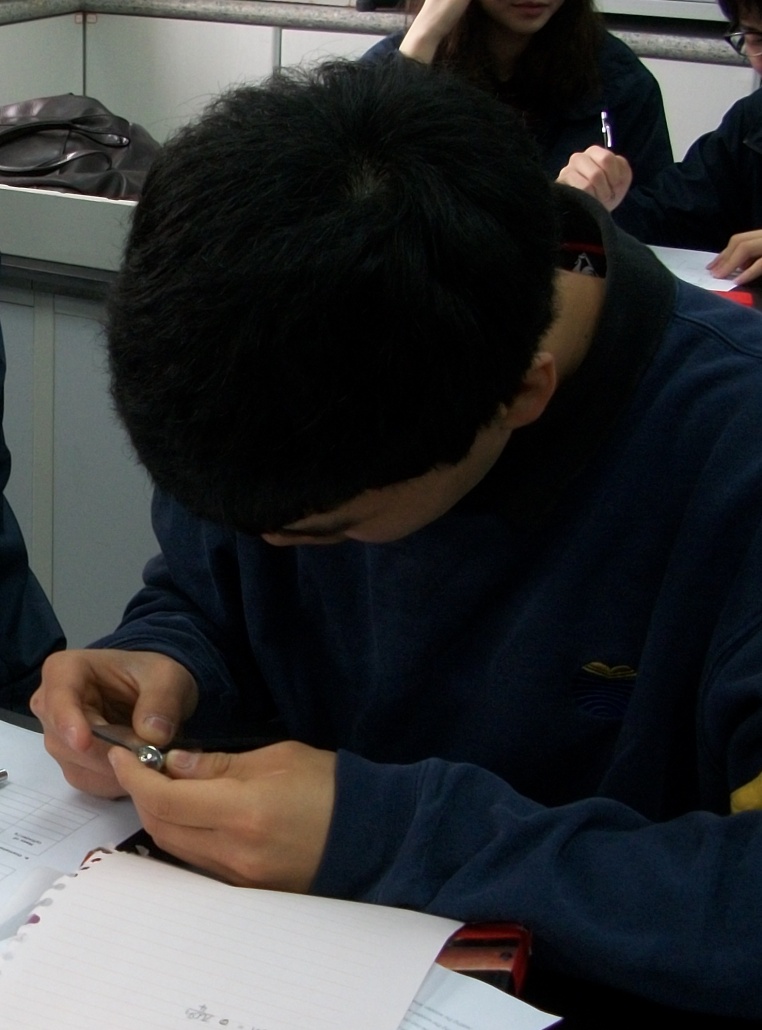 2. Measure the dimensions necessary to find the volume and then calculate the volume.
Formulas for Volume of Regularly-shaped Object
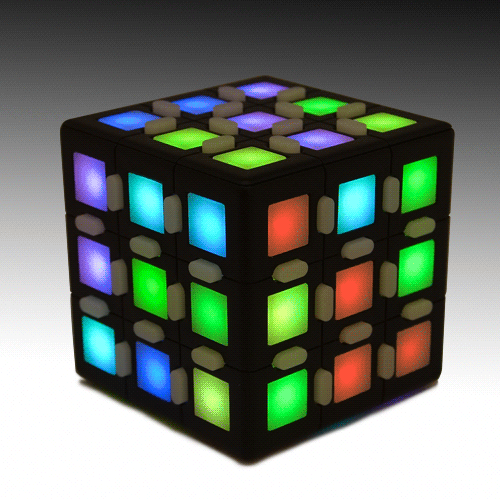 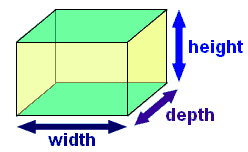 Volume of a cuboid 
= w x d x h
= A x width
Volume of cube = s3
Method 1: Regularly-shaped Object
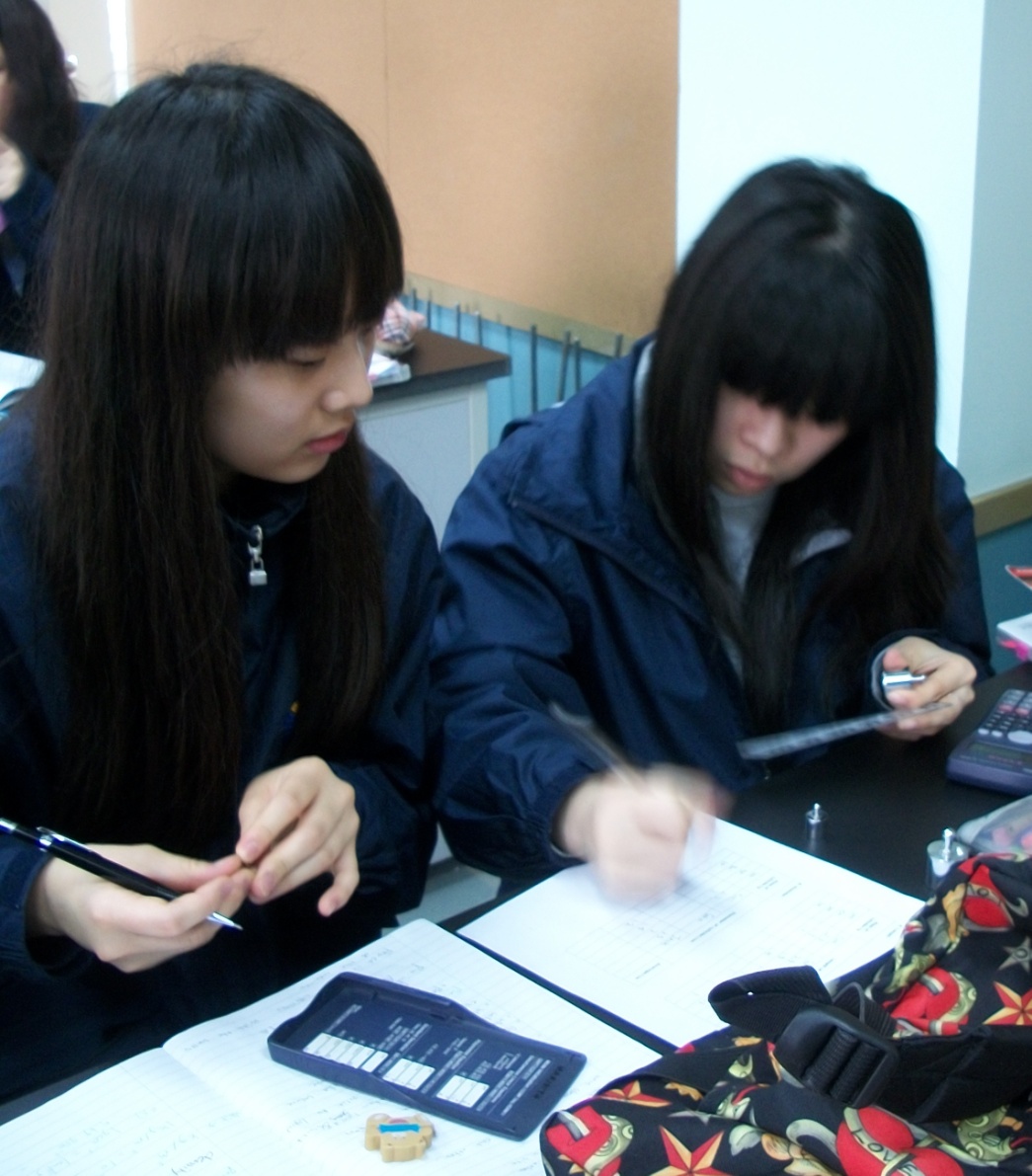 3. Determine the density by dividing the mass by the calculated volume.
Example 1
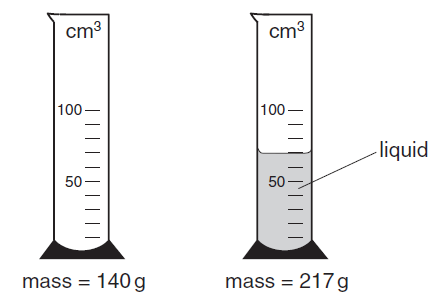 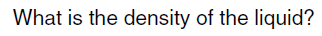 Example 2
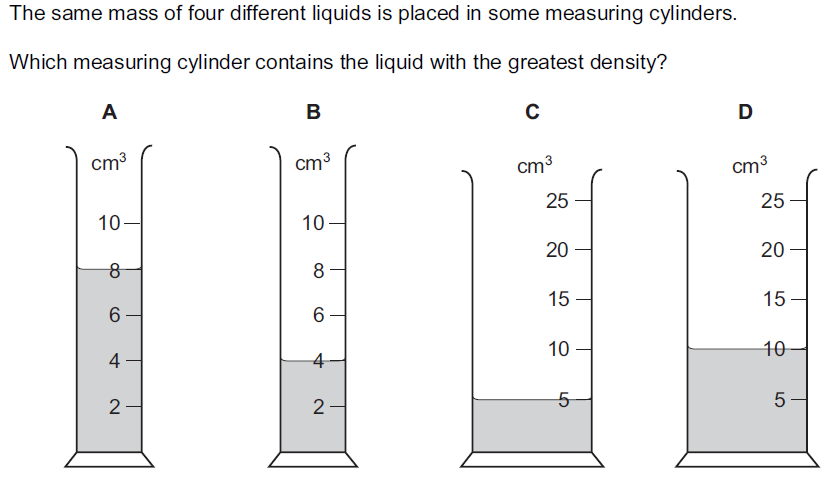 Example 3
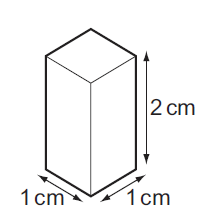 The wooden block as shown has a mass of  1.50 g. What is the density of this wood?
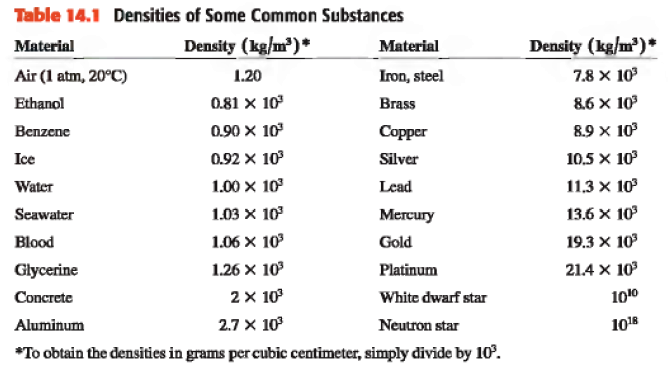 Density and the Movies
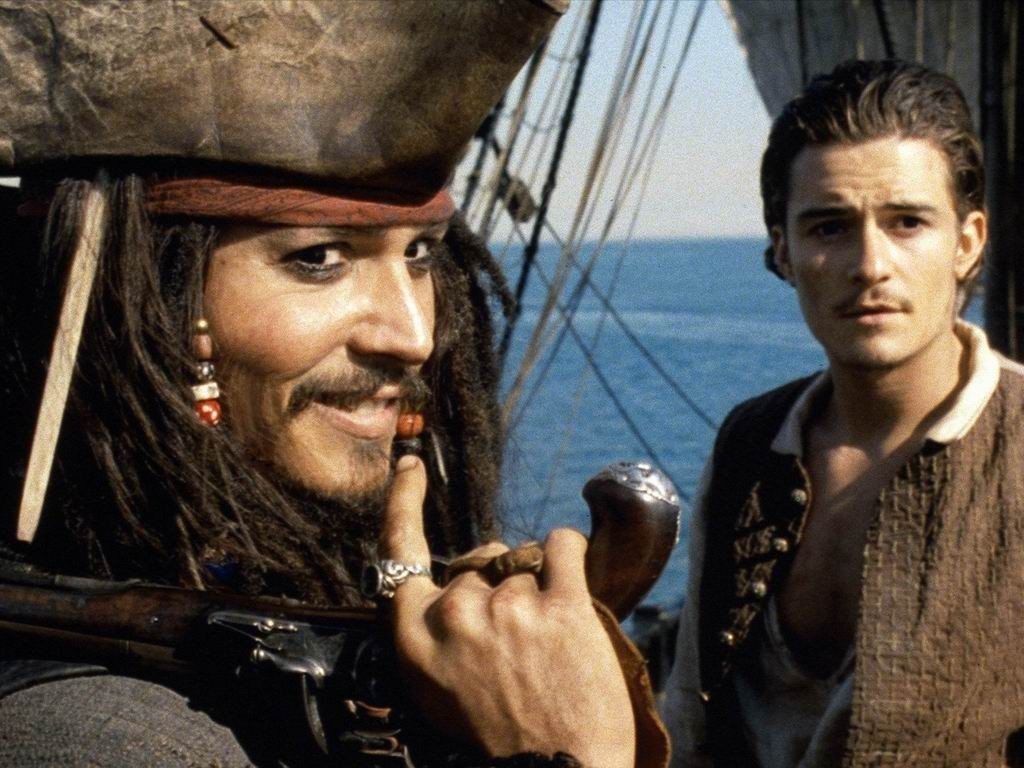 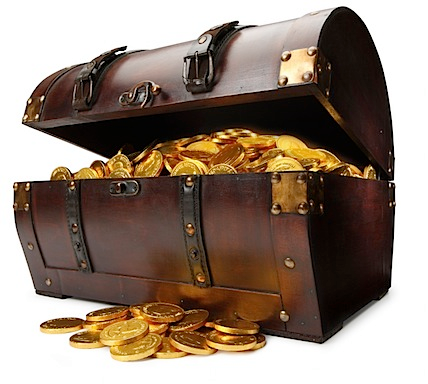